Welcome!
‹#›
[Speaker Notes: Notes: order isn’t good. add more visual examples for Math and String methods.]
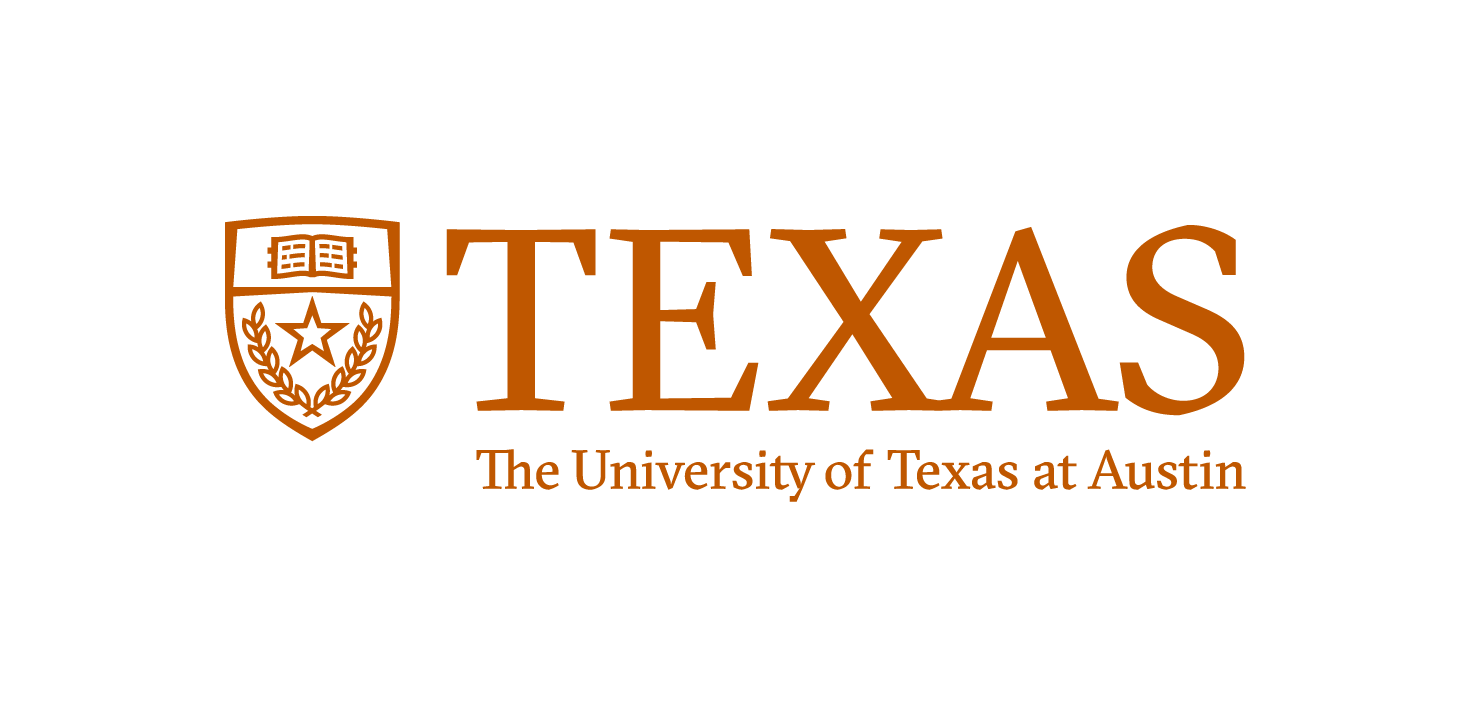 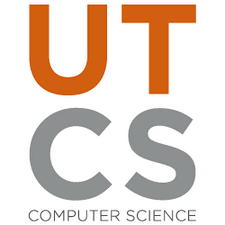 3.2 Methods that Return Values
3.3 Using Objects
PROFESSOR RAMSEY
GDC 6.318
ramsey@cs.utexas.edu
[Speaker Notes: This takes too long]
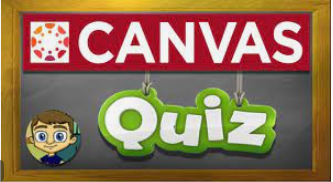 Quiz
Syllabus One Day at a Time
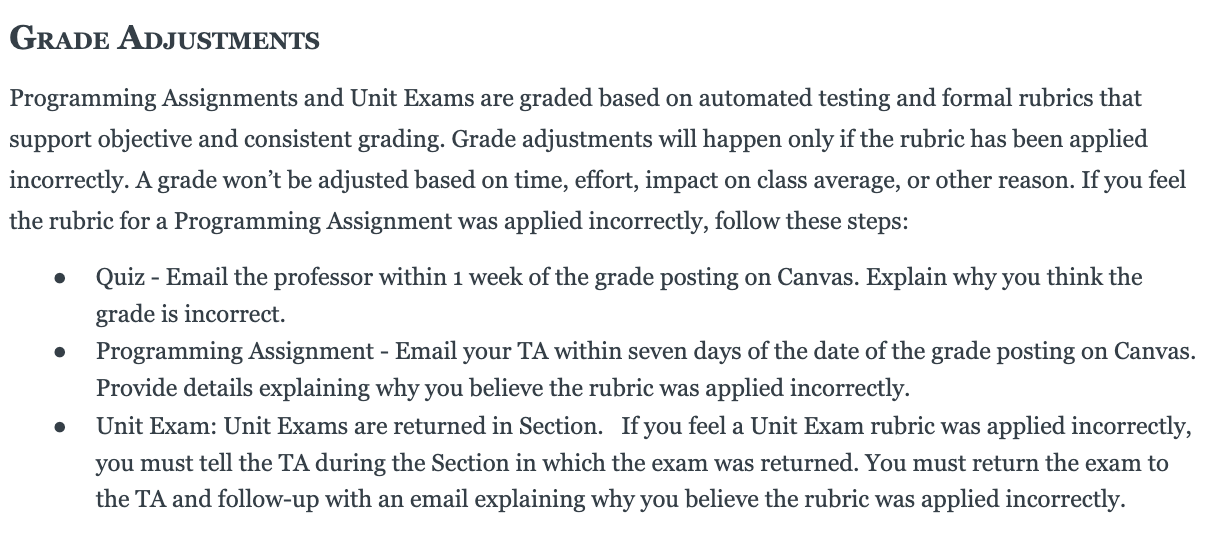 Announcements
What is your TA’s Name?
TBD
‹#›
Check for Feedback!
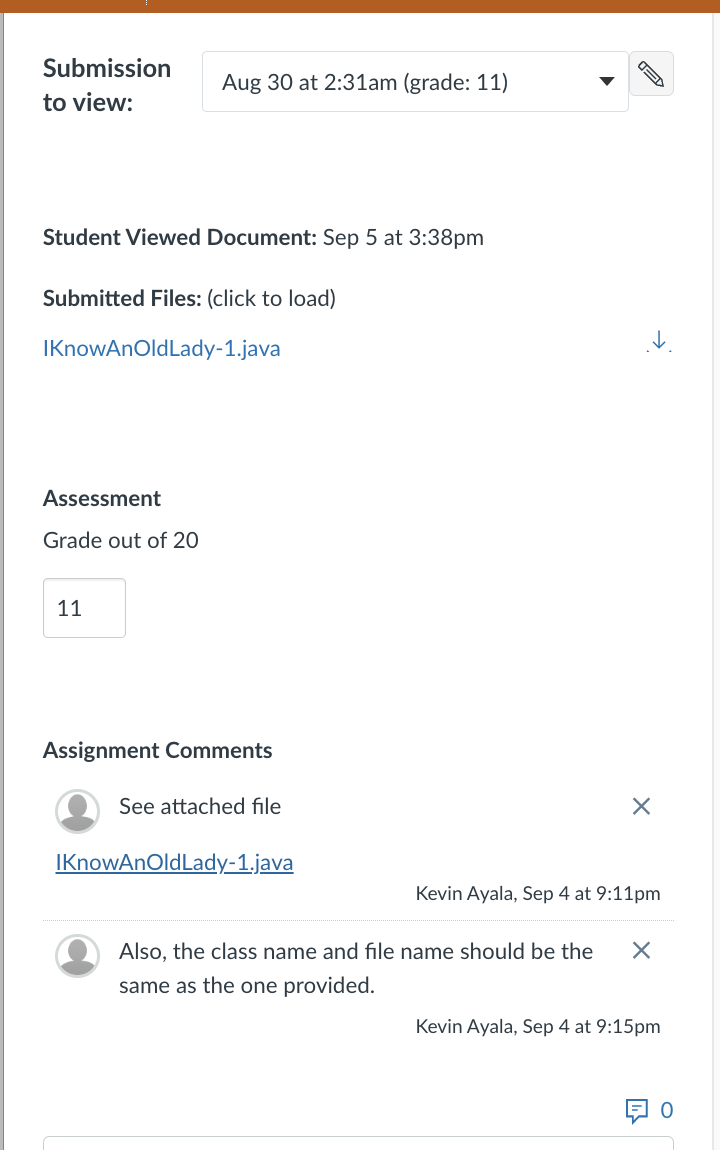 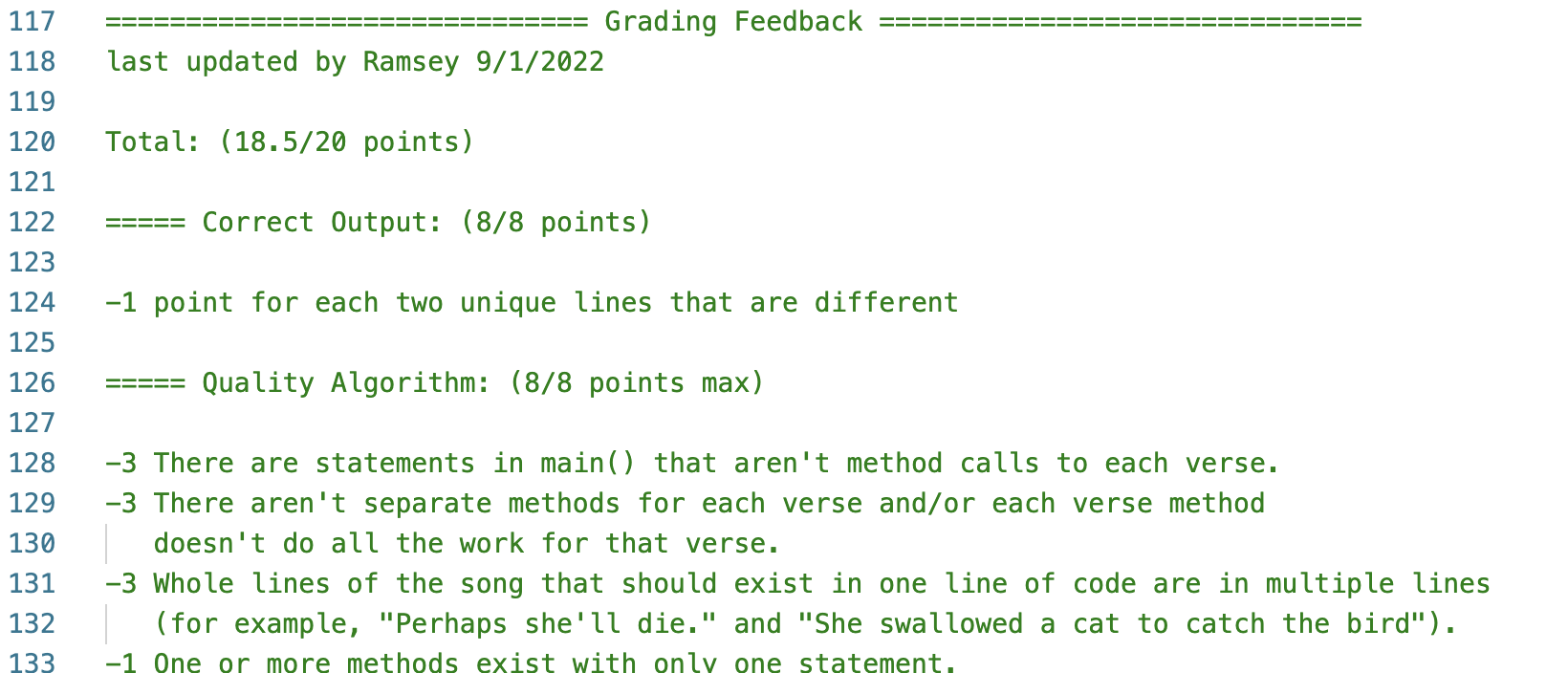 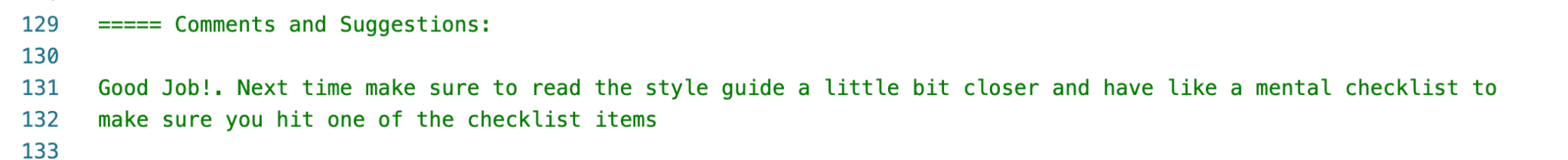 ‹#›
Unit 1 Exam Info
Test covers Chapters 1-3.4. Topics on previous Unit 1 tests not on our test: Graphics, If statement, Scanner, printf and  while loop.
* There is an extra time test and a make-up test for students who have been approved ahead of time. There is also an alternate test time for students with a UT testing conflict and who have been approved ahead of time.  The day, time and location of these tests will be emailed to the approved students.
‹#›
3.2 
Methods that
Return Values
[Speaker Notes: Session Title: Project Based Learning (PBL) for Equity in CS classes
Session Description: If you are teaching a survey course like Computer Science Principles, or a code intensive course like AP CS A, PBL can serve as a powerful tool to increase student interest and engagement. Learn about research that connects PBL to improved student outcomes, especially for girls and underrepresented minorities. Discover available PBL resources and understand PBL lesson components, so you can build your own.]
Data and Methods in Java
‹#›
‹#›
Java Class Reference - Math
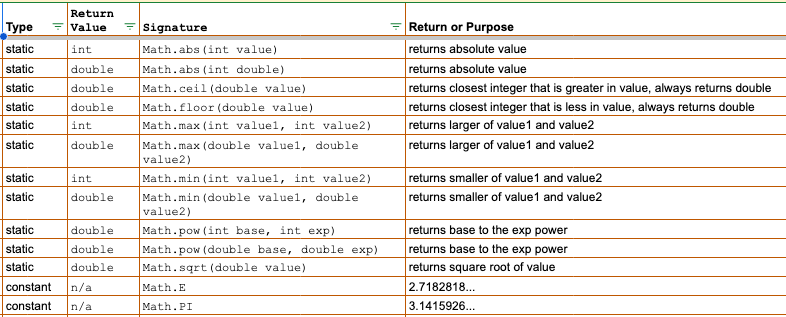 ‹#›
Demo
demo1()
‹#›
The Return
return: To send back a value as the result of a method.
The opposite of a parameter:
Parameters send information to a method.
Return values send information back from a method.
Math.abs(-42)
-42
42
main
2.71
3
Math.round(2.71)
‹#›
‹#›
Math.ceil() and Math.floor()
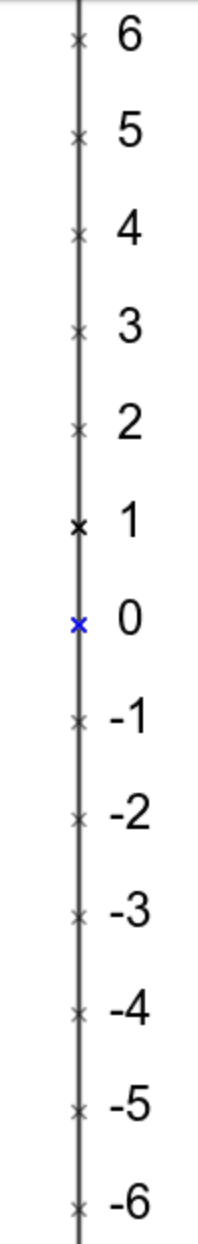 Math.ceil(5.1)
Math.floor(5.7)












Math.ceil(-3.6)
Math.floor(-3.1)
Imagine a room
ceiling
floor
For a double number
ceiling is the closest integer greater in value
floor is the closest integer less in value
Watch out for negative values
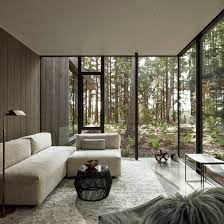 ‹#›
Nothing Happens
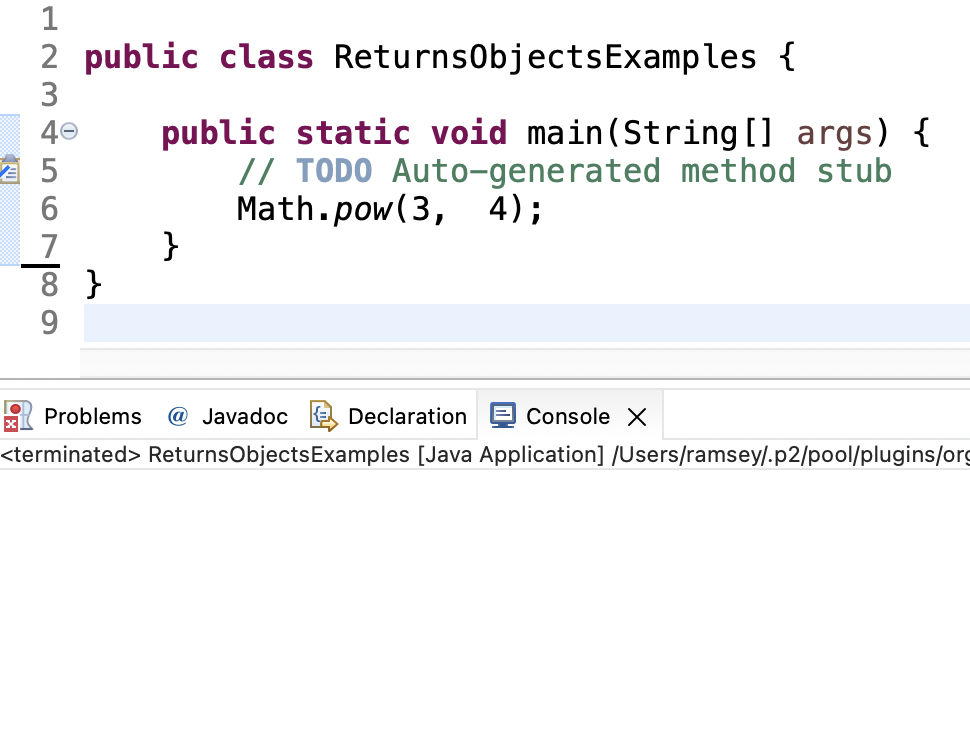 The number 81 is lost in space.
81
‹#›
Demo
demo2()
// handle the return
// common errors
‹#›
Execution and Return Value
32.0
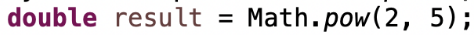 Evaluate right side of equals first. 
Calls Math.pow() method with parameters.
At end of Math.pow(), code “returns” 32 and method call is “replaced” with 32.
The return value needs to be assigned or used right away.
‹#›
Math Methods use Return Values (EX1)
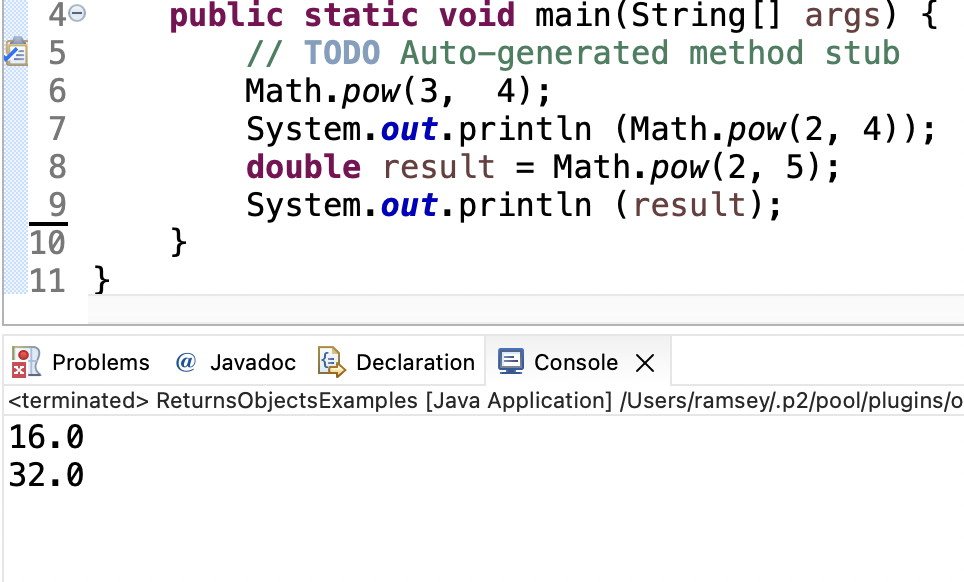 Need to use or assign the value right away.
‹#›
Demo
demo3()
// fix errors
‹#›
In-Class Practice
3.2 In-Class Practice
Questions 1 and 2
‹#›
In-Class Practice Answers
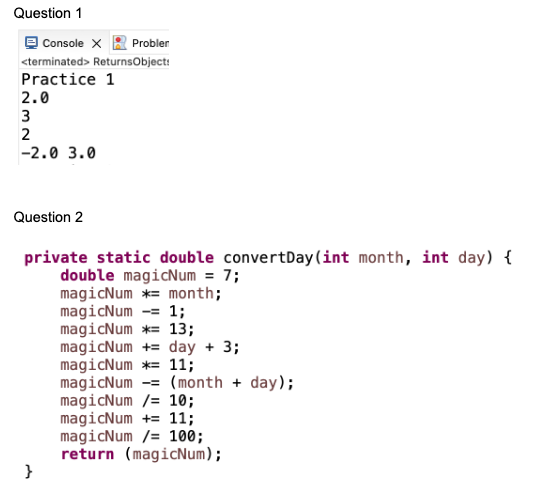 ‹#›
Answer
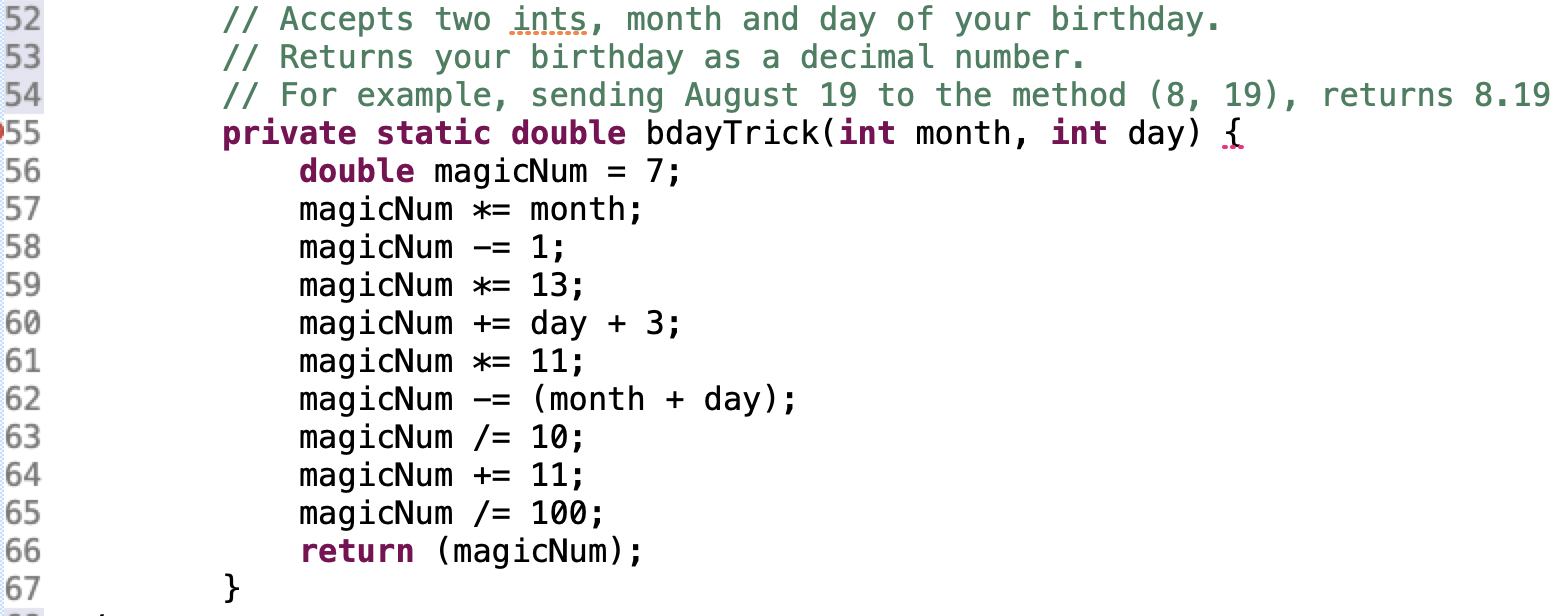 Write a print statement that calls this method and prints the results.
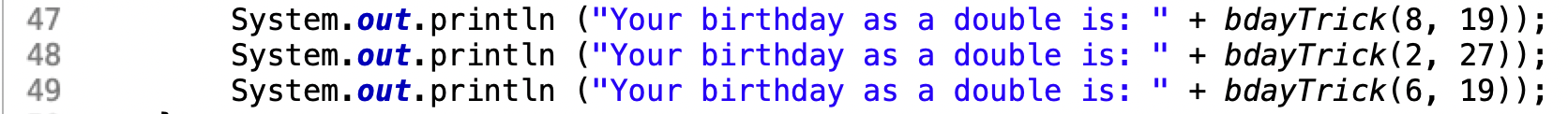 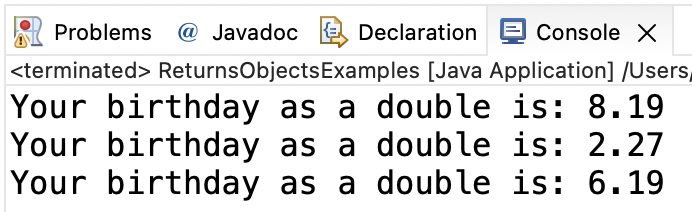 ‹#›
‹#›
Demo
Write a print statement that calls this method and prints the results.
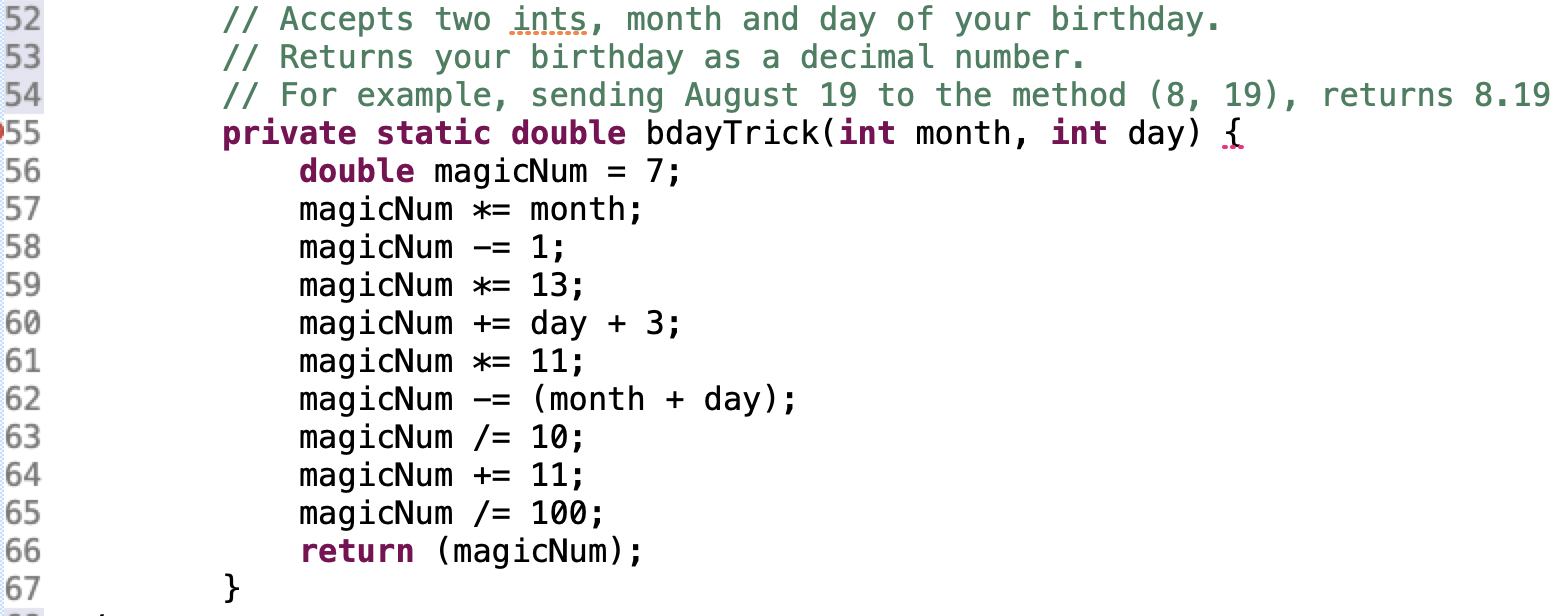 Problem courtesy of Dr. Mike’s math games for kids: https://www.dr-mikes-math-games-for-kids.com/magical-calculator-birthday-math-trick.html
‹#›
‹#›
Tricky Methods
What is the output?
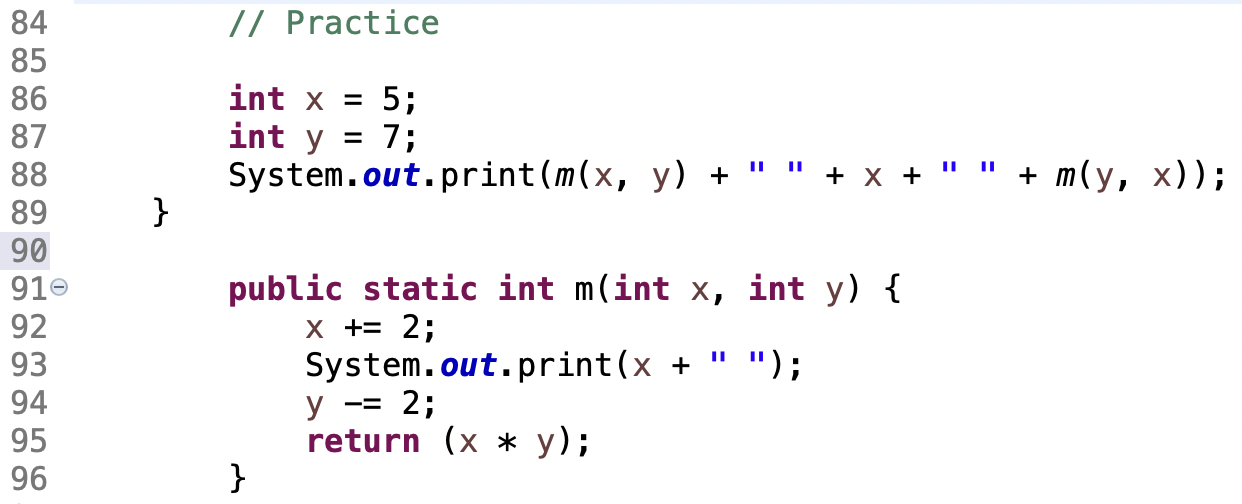 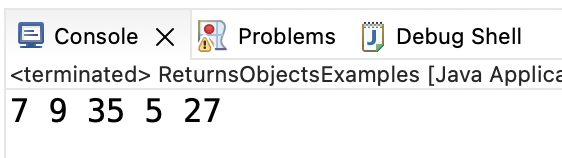 ‹#›
‹#›
3.3 
Using Objects
[Speaker Notes: Session Title: Project Based Learning (PBL) for Equity in CS classes
Session Description: If you are teaching a survey course like Computer Science Principles, or a code intensive course like AP CS A, PBL can serve as a powerful tool to increase student interest and engagement. Learn about research that connects PBL to improved student outcomes, especially for girls and underrepresented minorities. Discover available PBL resources and understand PBL lesson components, so you can build your own.]
Review - Objects
object: An entity that contains data and behavior.
data - variables inside the object
behavior - methods called on object
You interact with the methods.
The data is hidden in the object.
A class is a data type. You make your own!
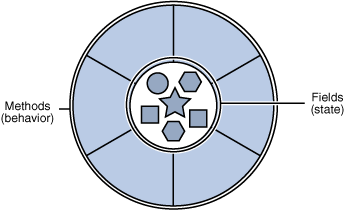 ‹#›
‹#›
Graphics, Math and String Classes
Must create an object			Do not create an object			Must create an object
gr.drawRect()			result = Math.abs(-7)			str.charAt(12)
‹#›
String Objects
Characters of a string are numbered with 0-based indexes:
  String name = "P. Diddy";



– name at index 0 isn ‘P’, name at index 7 == ‘y’
– First character's index : 0
–Last character's index : 1 less than the string's length
–The individual characters are values of type char (seen later)
‹#›
‹#›
Java Class Reference - String
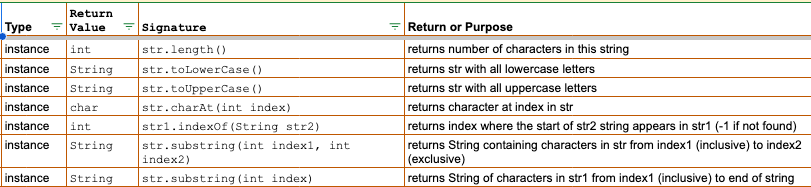 ‹#›
demo1()
Demo
‹#›
Instance Methods vs. Static Methods
static - no variable exists to change, a value is returned



instance - a variable exists that is changed by the method. A value might also be returned.
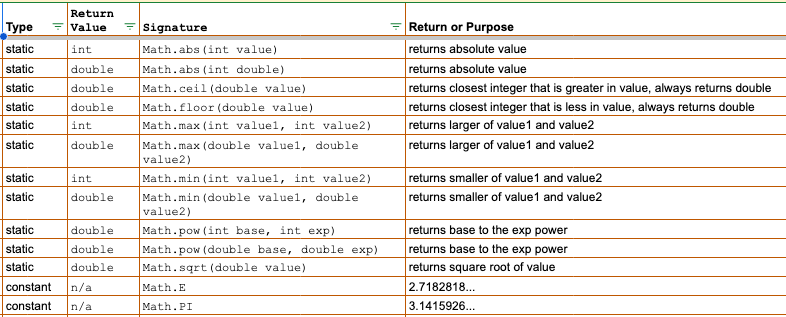 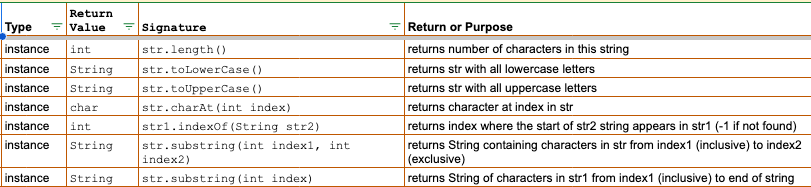 ‹#›
In-Class Practice
3.2 In-Class Practice
Question 3
‹#›
In-Class Practice Answers
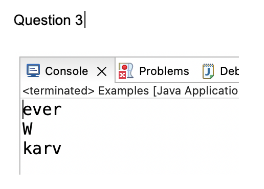 ‹#›
System Object
interactive program: Reads input from the console.
truth: Users are nothing but trouble. Commercial software cleans every user input to reject: honest mistakes, goofy behavior and hacking attempts.
Scanner: An object that can read input from many sources (keyboard, files, databases, etc.).
‹#›
‹#›
Java Class Reference - Scanner
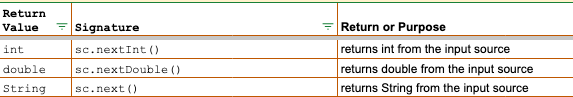 ‹#›
Input tokens
input token: A unit of user input, as read by the Scanner.
Tokens are separated by whitespace (spaces, tabs, new lines).
How many tokens appear on the following line of input?
23  John Smith   42.0  "Hello world"  $2.50
‹#›
‹#›
Beware of the User
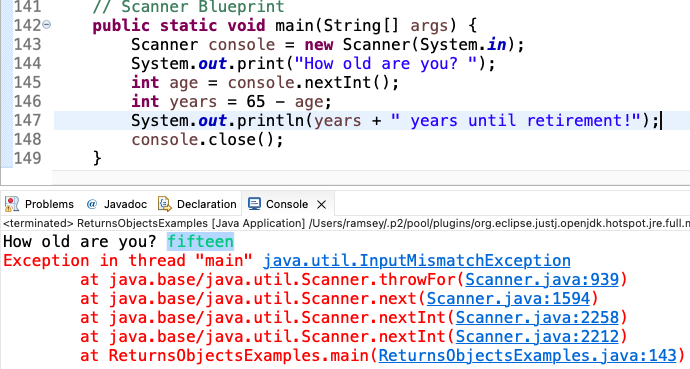 ‹#›
Remember
You Belong Here
Practice is your friend.
‹#›
Friday Fun in Austin
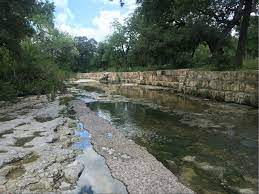 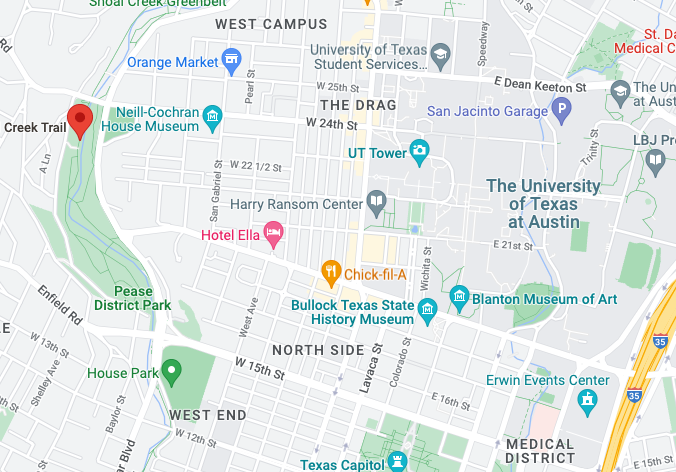 Shoal Creek
Head west from campus on 24th street. Cross light at Lamar. Look for walking trail.
Blueprint - Type Casting
The type to be cast to, inside parenthesis and in front of the number or variable.
The type to be cast to, inside parenthesis and in front of the number or variable.
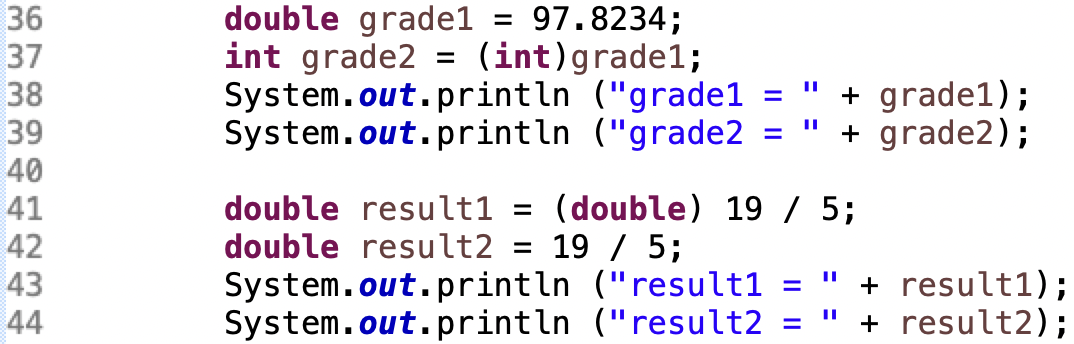 Casting a double to an int truncates the decimal portion of the number.
Casting only impacts the literal or variable number immediately next to it.
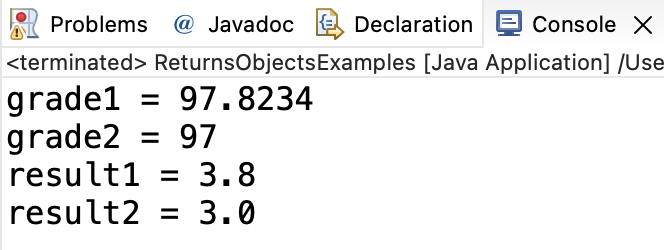 ‹#›
Blueprint - Scanner
Import the Scanner class.
Create a new Scanner.
Accept input from the user.
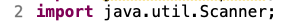 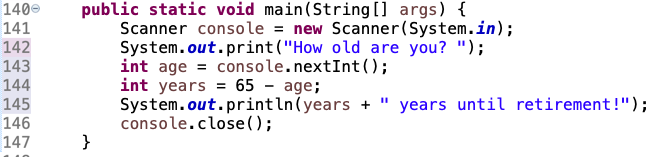 Close the Scanner.
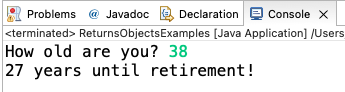 ‹#›
Blueprint - Method Declaration and Call
Memorandum of Understanding (MOU)
Method Call                  Method Declaration
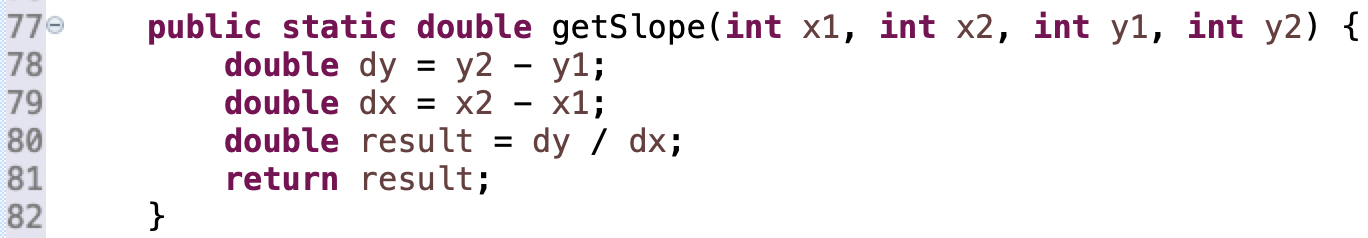 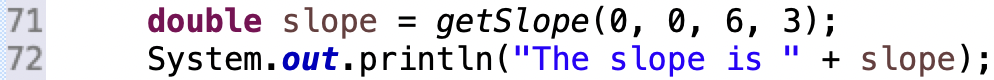 Same method name, followed by parenthesis.
Same method name, followed by parenthesis
Same number, type, order and meaning of parameters
Same number, type, order and meaning of parameters
Either no return, or a return of the same type.
Either no return, or a return of the same type.
‹#›